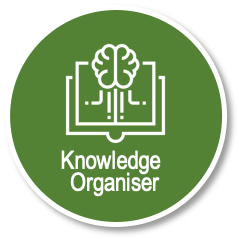 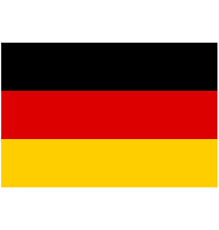 Unit 3 Core Structures
10 to Learn
The words for WHO / WHICH are the same as the words for [THE] (der,die,das,die) – when you use them, they kick the verb to the end of the phrase. [KICK-ASS]
Eg: Ich habe einen Bruder, der kurze, braune Haare hat.
Eg: Meine Tante, die nervig ist, ist dreissig Jahre alt.
ME, MY FAMILY AND FRIENDS
German
Year 9
Term 1
Endon High School
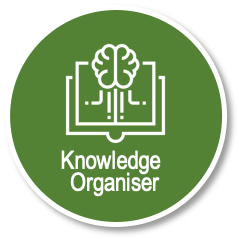 UNIT 3 VOCAB: ME, MY FAMILY AND FRIENDS [1]
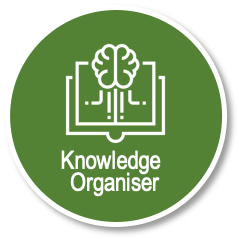 UNIT 3 VOCAB: ME, MY FAMILY AND FRIENDS [2]
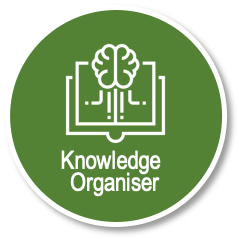 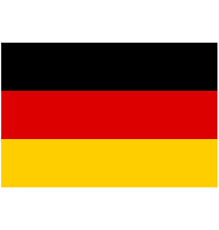 Unit 3 Core Structures
9 to Learn
WENN STRUCTURES – a really high-level way of expressing what you would do

Wenn ich die Zeit hätte, würde ich...........
(if I had the time, I would.....)
Wenn ich Glück hätte, würde ich.......
(If I had luck, I would..........)
Wenn ich reich wäre, würde ich..........
(If I were rich, I would......)
Wenn ich wählen könnte, würde ich........
(If I could choose, I would.........)
ICH, MICH UND MIR      [I, ME AND ME]
Ich means I, which we know. Occasionally it can mean ‚me‘
EG – das bin ich  (that is me)
MICH is the usual word for me often seen after the word „für“
Ist das ein Geschenk für mich?
but you are just as likely to see MIR (this is used after prepositions like „mit“) or when we want to express ‚to me‘
Bring es mir = bring it to me
Er kommt mit mir ins Kino = He comes with me to the cinema
MARRIAGE AND PARTNERSHIP
German
Year 10
Term 2/3
Endon High School
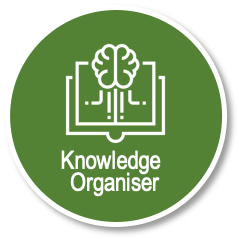 UNIT 3 VOCAB: MARRIAGE AND PARTNERSHIP